Chap. 8. Préparer et mettre en place l’évaluation des salariés
4. Utiliser des outils adaptés
4.1. La grille d’évaluation
Le plus souvent les entreprises ont recours à des grilles d'évaluation qui récapitulent les critères à utiliser.
Chaque critère est noté par l’employeur ou le chef de service au vu des résultats de l’année écoulée. 
La grille peut être remplie avant l’entretien par le supérieur hiérarchique et servir de base à la discussion. 
Le manager peut corriger la fiche au regard des explications données par le salarié.
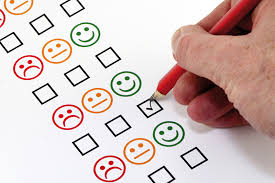 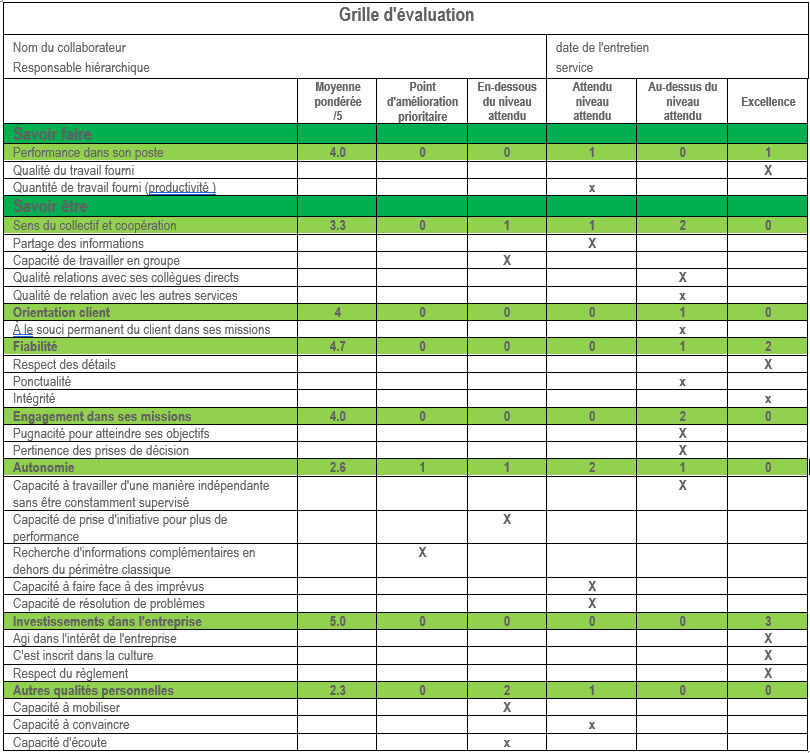 4.1. La grille d’évaluation
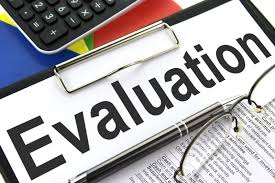 4. Utiliser des outils adaptés
4.2. La Trame de l'entretien professionnel
Le trame ou le guide de l’entretien professionnel récapitule 
dans une 1re partie les missions et tâches qui ont été réalisées au cours de l'année écoulée et le degré de satisfaction ou les remarques du salarié sur la façon dont elles se sont déroulées. 
Une 2e partie est consacrée en général à l'identification des attentes et des besoins du salarié au sein de l'entreprise.
Une partie est généralement consacrée aux demandes de formation formulées par le salarié ou proposées par l'employeur.
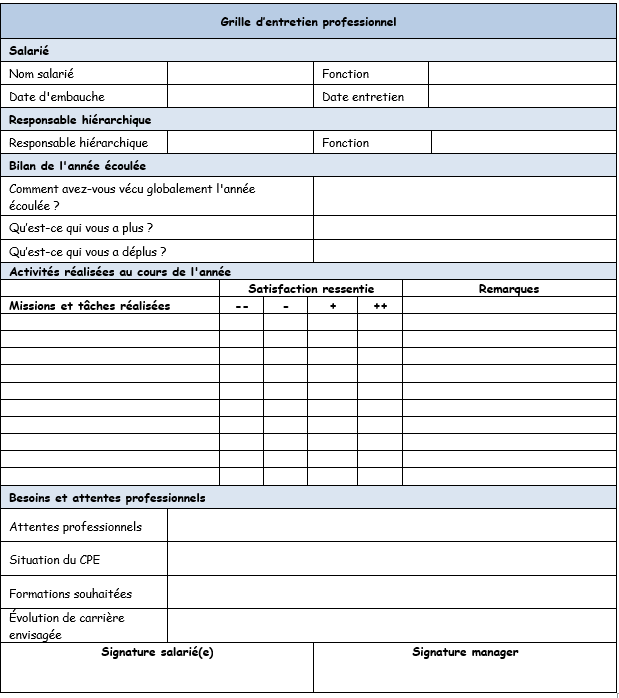 4.2. La trame de l'entretien professionnel